Influence of chemistry of vitrified residues on the properties of blended inorganic polymers with calcined kaolinitic clay
E. François1,2, J. Elsen1, Y. Pontikes2 & L. Machiels2
1KU Leuven, Department of Earth and Environmental Sciences, 3001, Leuven, Belgium
2KU Leuven, Department of Materials Engineering, 3001, Leuven, Belgium
GOAL
Replace GGBFS in a GGBFS-metakaolin based inorganic polymer (IP) by alternative glassy precursors:
Limited availability and high price of GGBFS
Designing glass chemistry to have optimal properties
Three different glass chemistries:
Reactivity
Similar for the glasses
Results and conclusion
First hours
Setting time measured with vicat testing apparatus
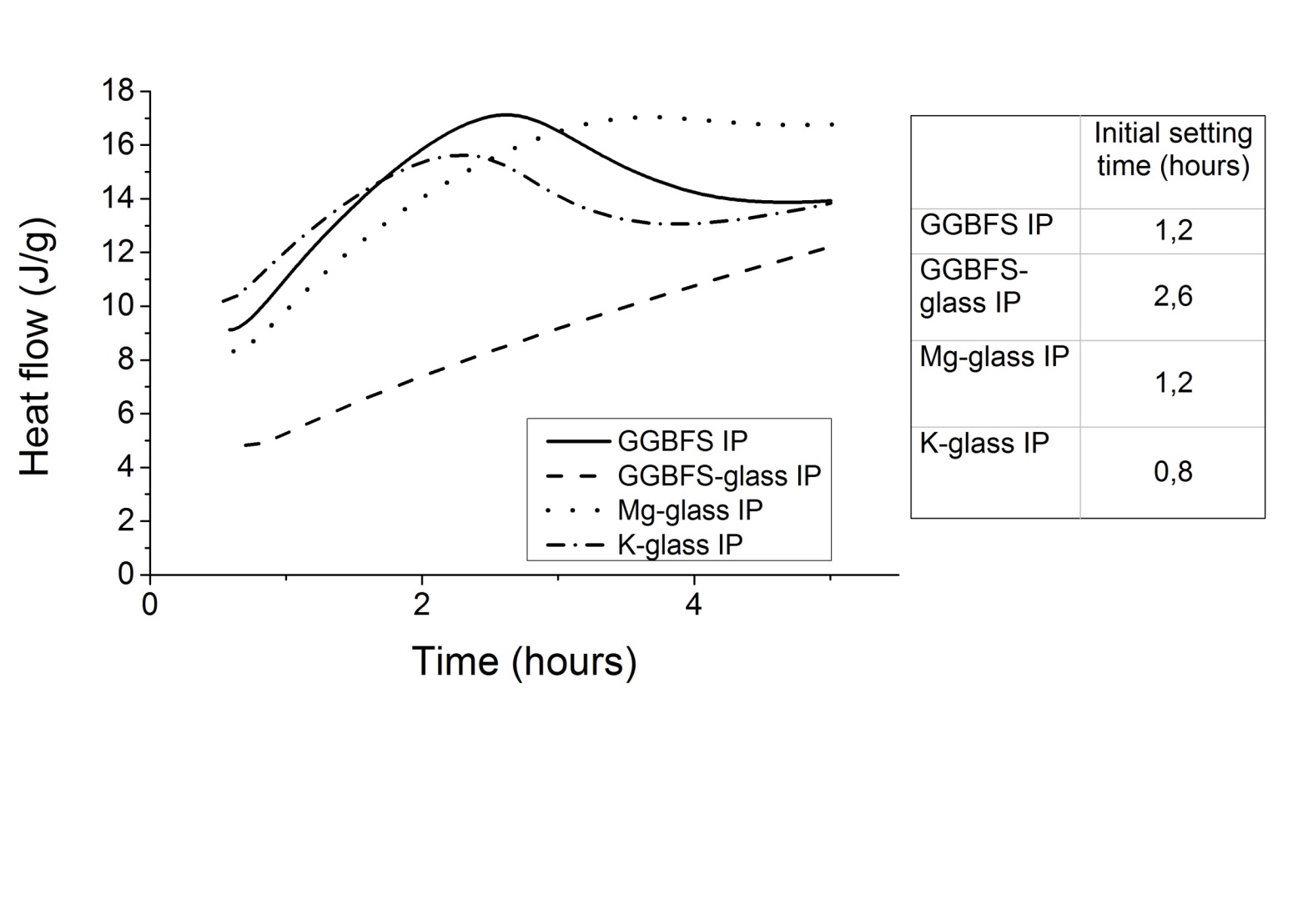 Heat flow over time obtained with calorimetry
After several days of curing
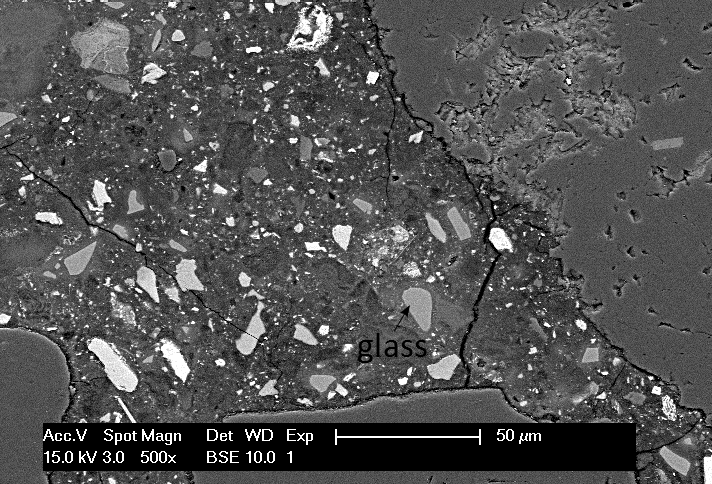 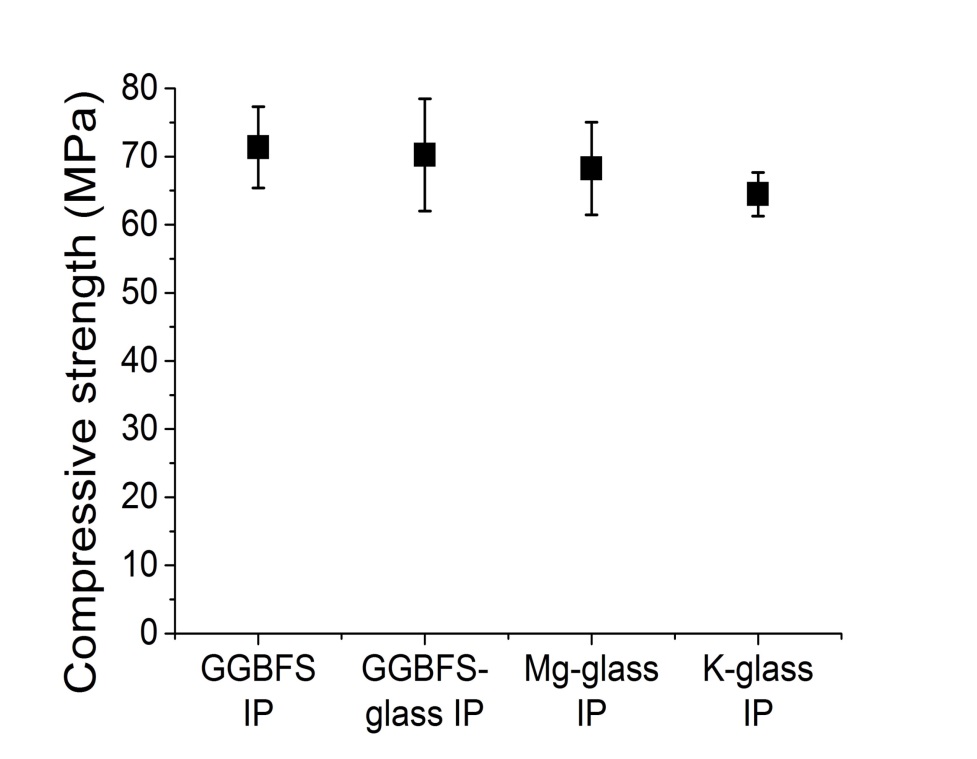 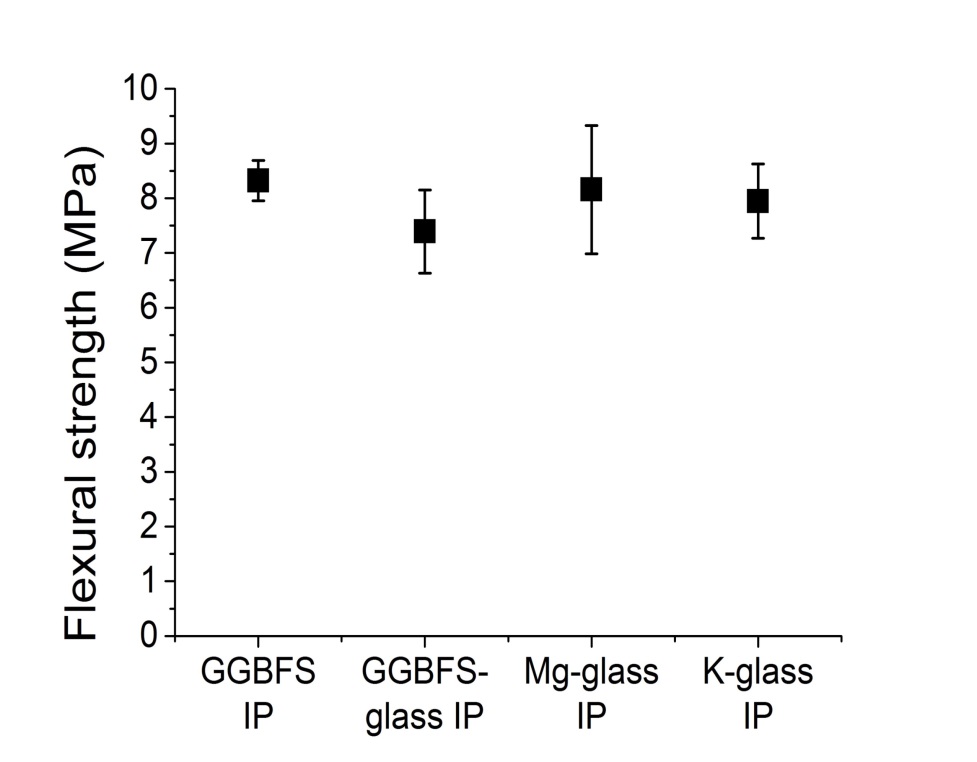 BSE image of a representative inorganic polymer sample
Compressive strengths at 33 days
Flexural strengths at 28 days
Conclusion
During first hours: chemical composition has strong influence on IP properties
Glass with highest network-modifying to network-forming cations ratio reacts the fastest
After several days similar microstructures are observed and equal flexural and compressive strengths are obtained

Glass chemistry can be controlled to modify the setting time (0.8 to 2.6 hours) without affecting the final properties (strength, microstructure)
Thank you for your attention